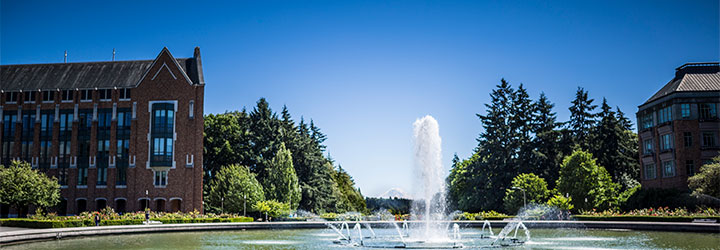 Sorting Lower Bound and Non-Comparison Sorts
Data Structures and Parallelism
Announcements
P1 feedback coming soon.
Make sure to look at it before the end of P2.

You can use up to two late days for P2
But watch out for the exercise deadline that Friday.

Writeup: Timing vs. Counting handout on webpage.
Quick Sort
Still Divide and Conquer, but a different idea:
Let’s divide the array into “big” values and “small” values
And recursively sort those
What’s “big”? 
Choose an element (“the pivot”) anything bigger than that.
How do we pick the pivot?
For now, let’s just take the first thing in the array:
Swapping
Swapping
https://www.youtube.com/watch?v=ywWBy6J5gz8
Quick Sort
Quick Sort Analysis (Take 1)
What is the best case and worst case for a pivot?
Best case:
Worst case:
Recurrences:
Best:

Worst:

Running times:
Best:
Worst:
Picking the median
Picking the smallest or largest element
Choosing a Pivot
Average case behavior depends on a good pivot.
Pivot ideas:
Just take the first element

Pick an element uniformly at random.



Find the actual median!
Choosing a Pivot
Choosing a Pivot
Median of Three
Take the median of the first, last, and midpoint as the pivot.
Fast!
Unlikely to get bad behavior (but definitely still possible)
Reasonable default choice.
Quick Sort Analysis
Lower Bound
Comparison Sorting Lower Bound
Decision Trees
Suppose we have a size 3 array to sort. 
We will figure out which array to return by comparing elements.
When we know what the correct order is, we’ll return that array.

In our real algorithm, we’re probably moving things around to make the code understandable.
Don’t worry about that for the proof.
Whatever tricks we’re using to remember what’s big and small, it doesn’t matter if we don’t look first!
a<b<c; a<c<b; b<a<c; 
b<c<a; c<b<a; c<a<b
Ask: is 
a < b?
a<b<c; a<c<b; c<a<b
b<a<c; b<c<a; c<b<a
Ask: is
a<c?
Ask: is
b<c?
b<c<a; c<b<a
a<b<c
a<c<b; c<a<b
b<a<c
Ask: is
b<c?
Ask: is
a<c?
a<c<b
c<a<b
b<c<a
c<b<a
Complete the Proof
Complete the Proof
Takeaways
A tight lower bound like this is very rare.
This proof had to argue about every possible algorithm 
that’s really hard to do. 

We can’t come up with a more clever recurrence to sort faster.
This theorem actually says things about data structures
See exercise 7.
Unless we make some assumptions about our input.
And get information without doing the comparisons.
Avoiding the Lower Bound
Can we avoid using comparisons?

In general probably not. 
In your programming projects, definitely not.

But what if we know that all of our data points are small integers?
Bucket Sort (aka Bin Sort)
Bucket Sort
Radix Sort
For each digit (starting at the ones place)
Run a “bucket sort” with respect to that digit
Keep the sort stable!
Radix Sort: Ones Place
200
012
234
555
777
789
678
562
Radix Sort: Tens Place
200
012
234
555
562
777
789
678
Radix Sort: Hundreds Place
012
555
678
777
200
234
562
789
Radix Sort
Radix Sort
When can you use it?

ints and strings. As long as they aren’t too large.
Summary
You have a bunch of data. How do you sort it?

Honestly…use your language’s default implementation
It’s been carefully optimized.
Unless you really know something about your data, or the situation your in
Not a lot of extra memory? Use an in place sort.
Want to sort repeatedly to break ties? Use a stable sort.
Know your data all falls into a small range? Bucket (or maybe Radix) sort.